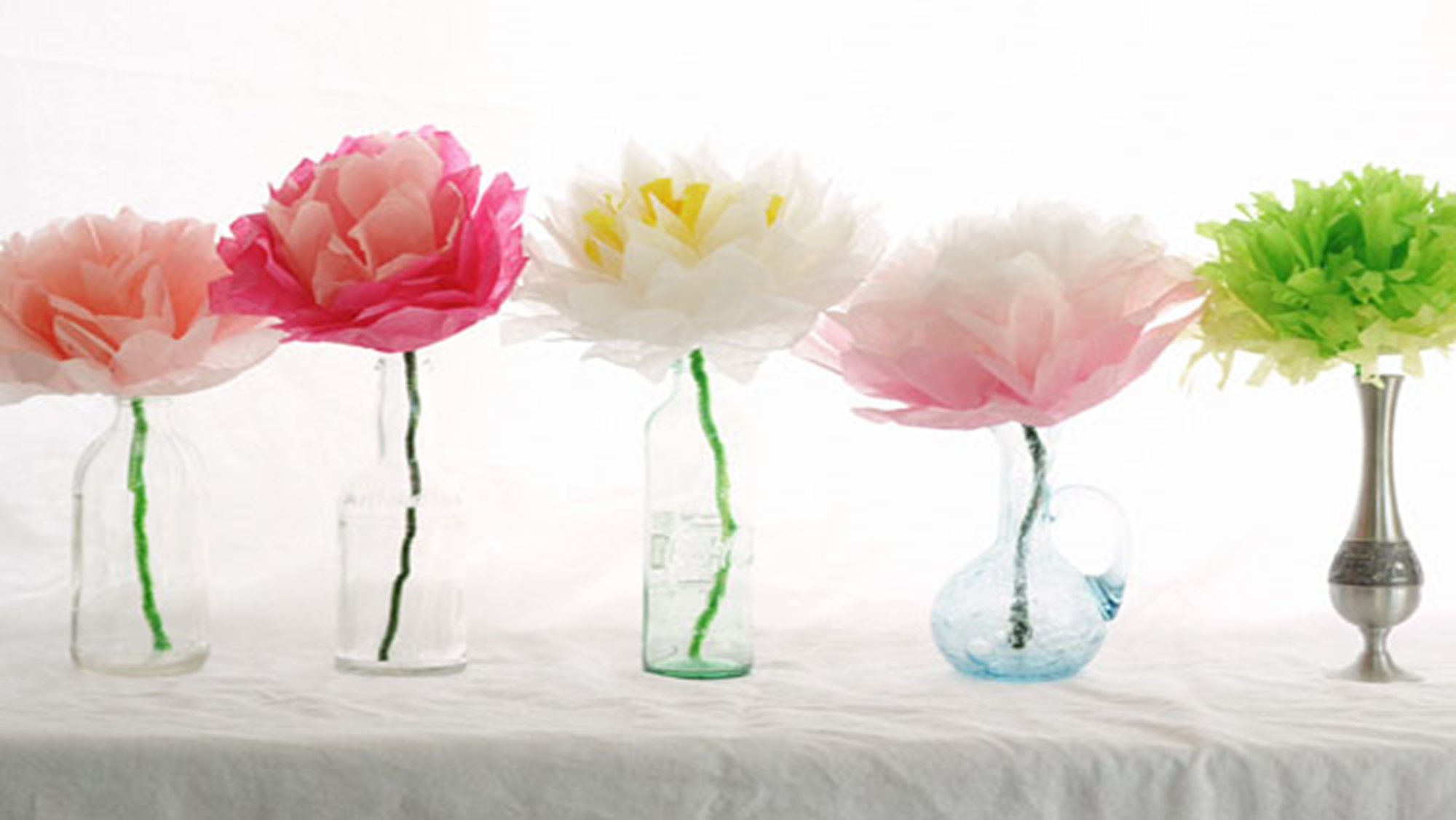 Honor Your Father and Your MOTHER!
Text: Eph. 6:2
Listen to some heartbreaking passages in the Bible.
Proverbs 10:1- “…a wise son makes a glad father, but a foolish son is a shame to his mother.”
Proverbs 17:25- “A foolish son is a grief to his father and bitterness to her who bore him.”
Proverbs 29:15- “The rod and reproof give wisdom, but a child left to himself brings shame to a mother.”
We want to avoid dishonoring our mothers.
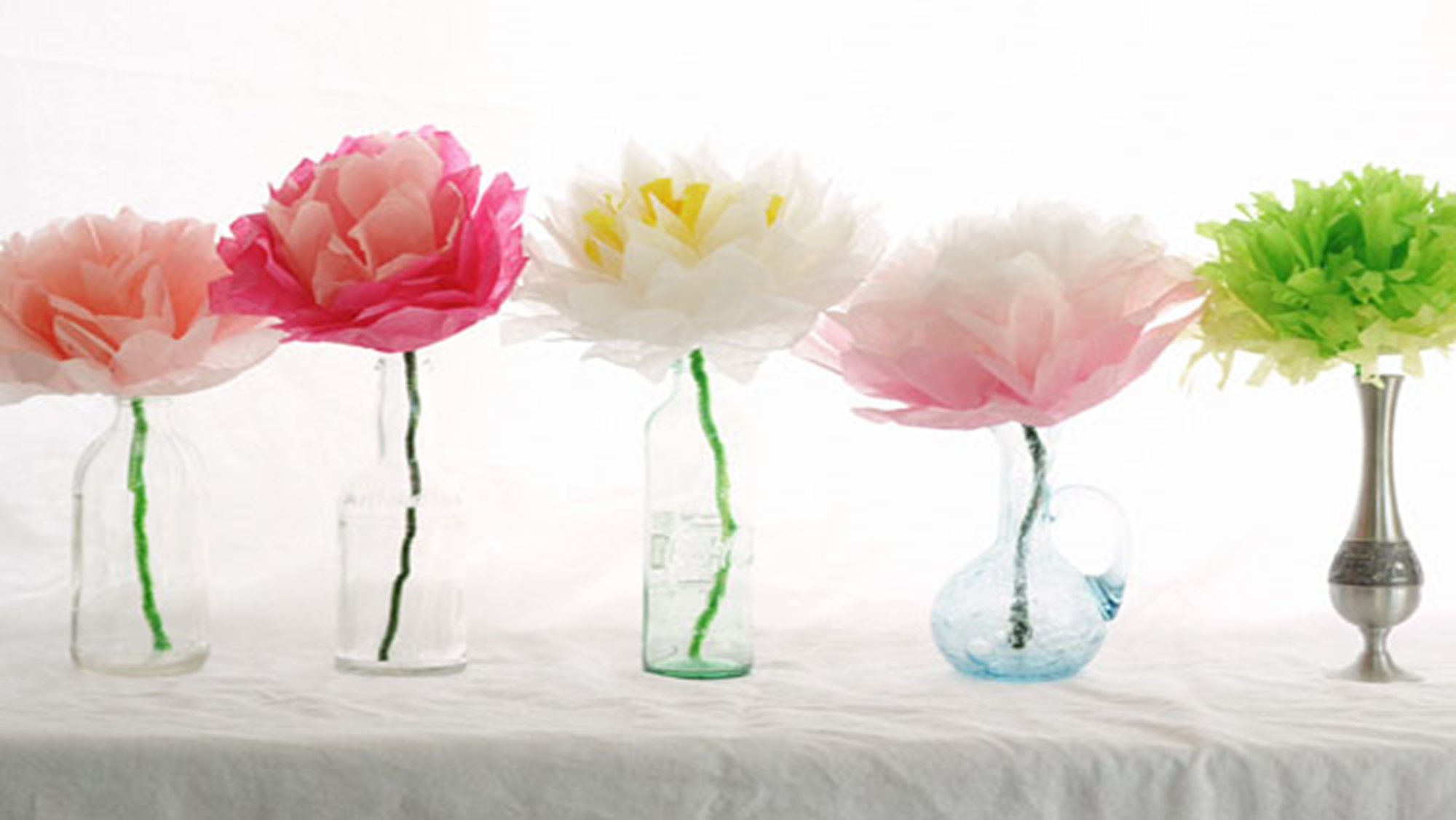 Honor Your Father and Your MOTHER!
We dishonor our mother when we…………….
FAIL TO OBEY HER
Eph. 6:1
Colossians 3:20
God’s wrath is particularly aimed at people who ignore this command.
Read Romans 1:18, 28-32.
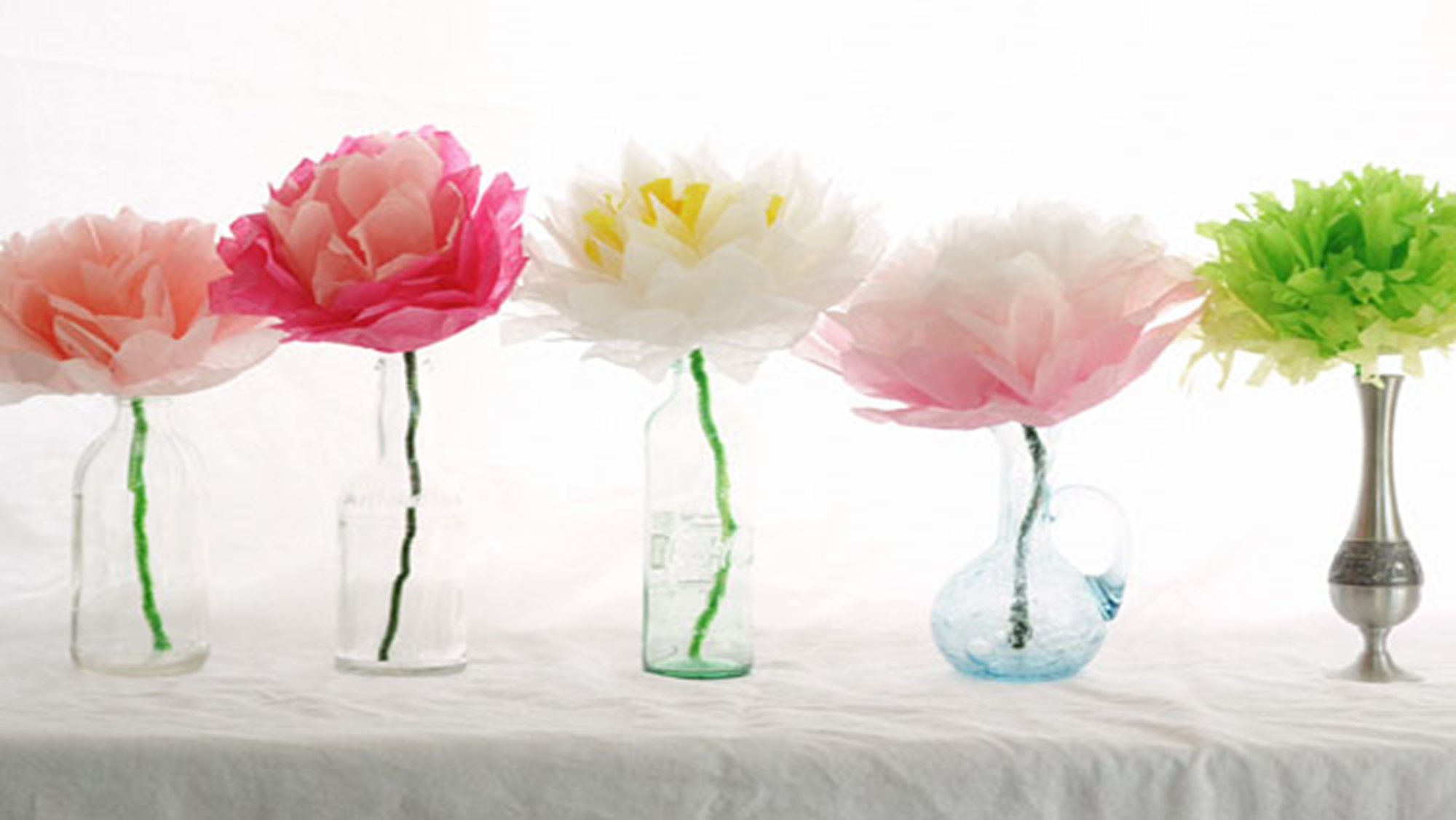 Honor Your Father and Your MOTHER!
We dishonor our mother when we…………….
FAIL TO REVERE HER
Lev. 19:3
This happens when we:
Mistreat her- Exodus 21:15
Curses her- Exodus 21:17
Revile (Septuagint)
To use abusive language
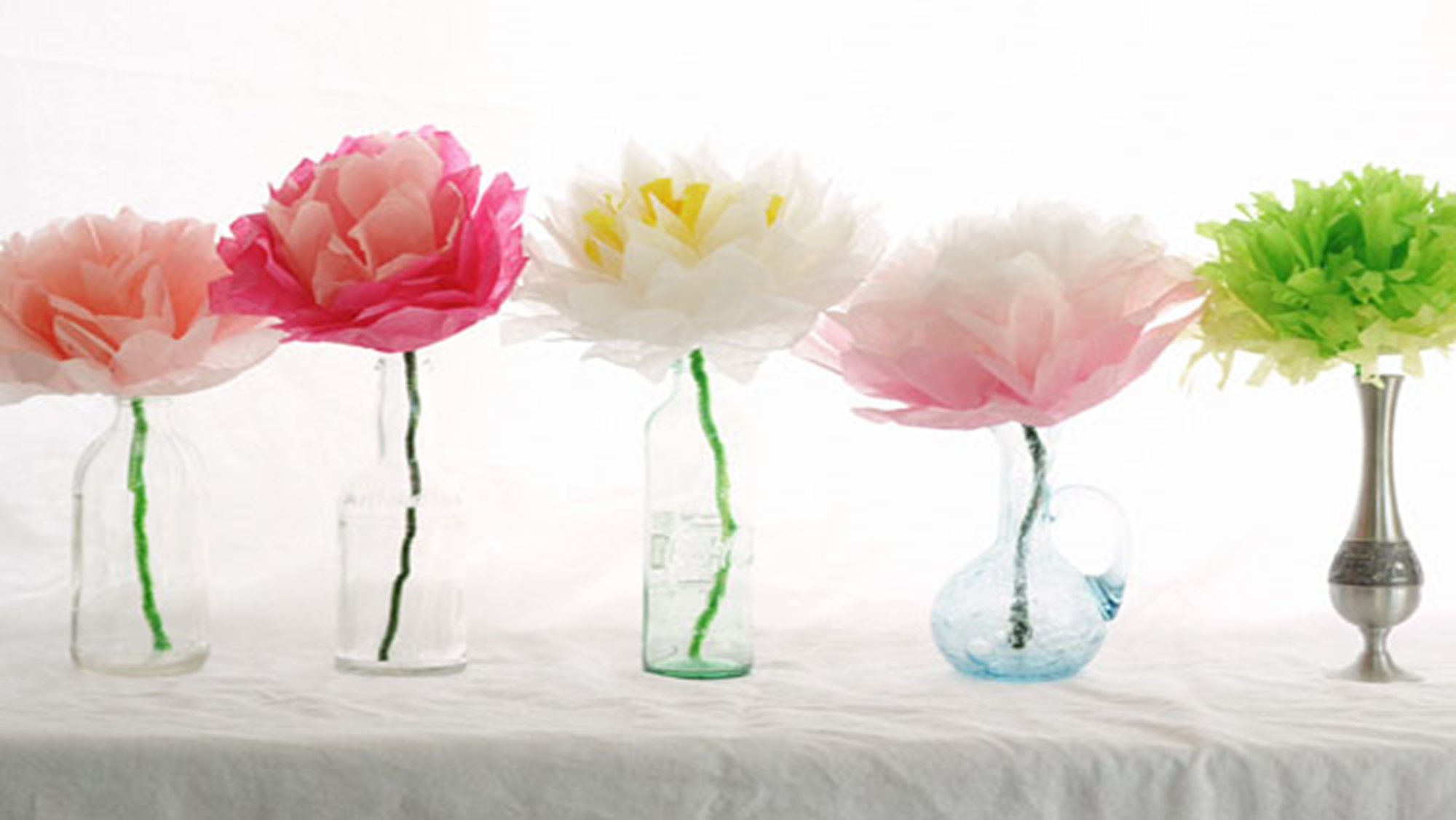 Honor Your Father and Your MOTHER!
We dishonor our mother when we…………….
FAIL TO APPRECIATE HER
Proverbs 31:28, “her children rise up and call her blessed.”
They do this because they are aware of all the sacrifices that she made on their behalf.
II Tim. 1:5-6
Paul reminds Timothy of that for which he should be thankful.
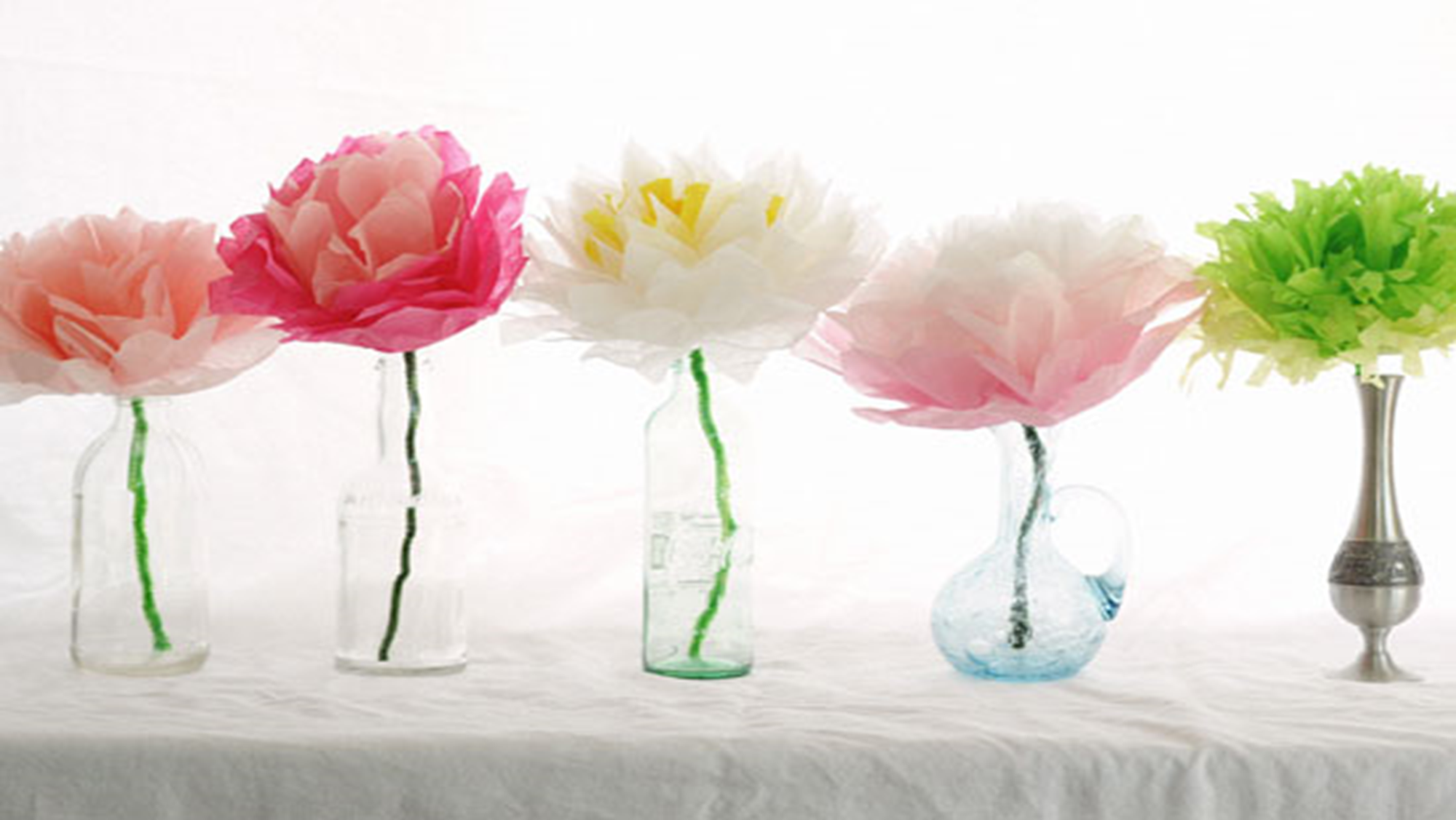 Honor Your Father and Your MOTHER!
We dishonor our mother when we…………….
FAIL TO PROVIDE FOR HER
I Tim. 5:4-8
This was an important subject to Jesus
Mark 7:9-13
John 19:25-27